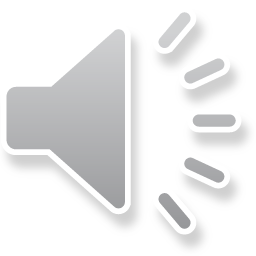 The Great Maths Quest
Triangle Mystery
Music: http://www.bensound.com
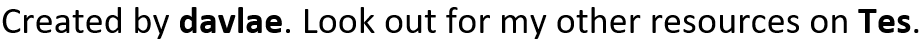 Part 1
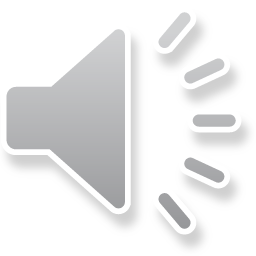 In your desperate attempt to escape the pack of ravenous dogs, you find yourself in a deep ravine. The rock face on both sides is almost vertical and you are far too tired, anyway, to even contemplate climbing your way out. To get as far away from the dogs as possible, you decide to go forwards – walking through the shallow water because you believe that it will help to disguise your scent should those animals return to hunt you down.
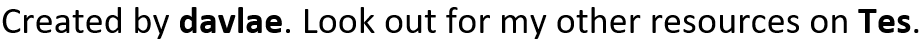 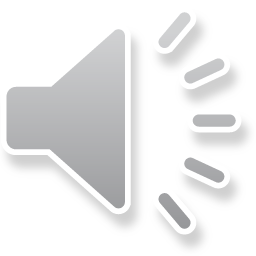 As you continue your journey, you start to think about the different types of triangles, but you can’t remember their names. You are tired and hungry, and unable to think straight. You are still thinking about triangles and food when you notice that the path ahead splits six ways. There is a sign engraved in the rock with a triangle above it.

Choose wisely!
Which one of these is in order from smallest to largest?
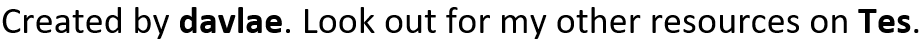 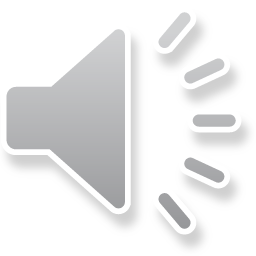 You look at the six paths and notice that each one has a set of three letters written next to it.






Which path do you choose?
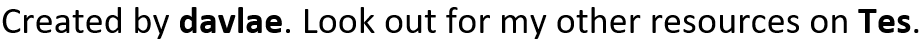 Part 2
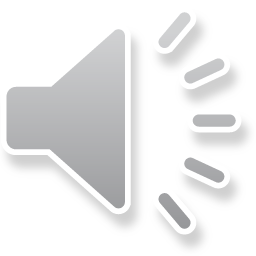 You have chosen wisely. The answer is S I E. The letters stood for scalene, isosceles and equilateral. They must be in this order to arrange them according to the number of equal sides.
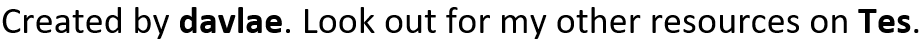